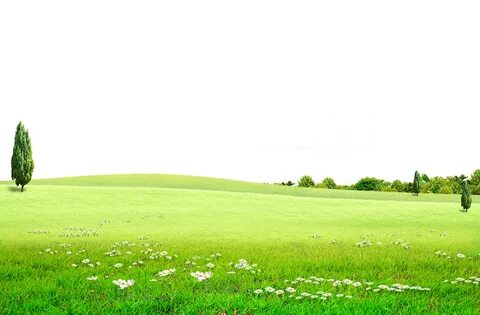 Υхэрэй түл
Тугал
Ботогон
Хурьган
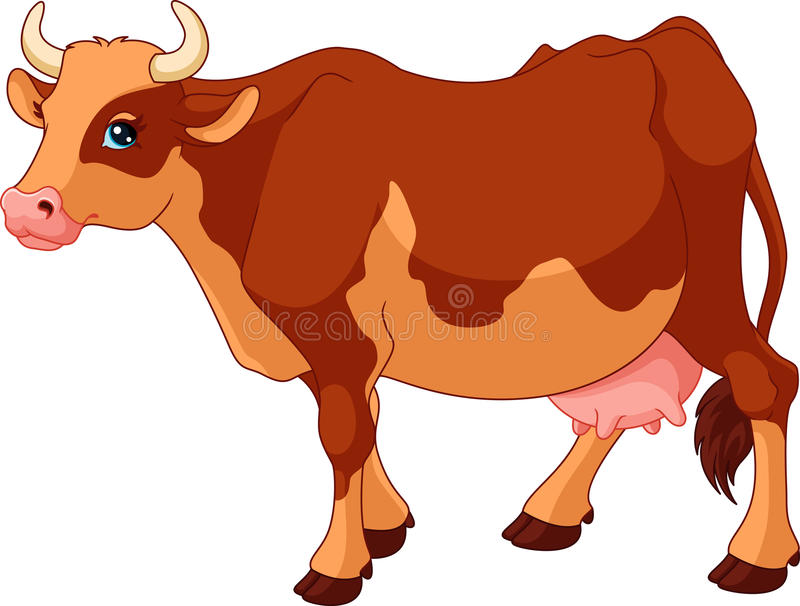 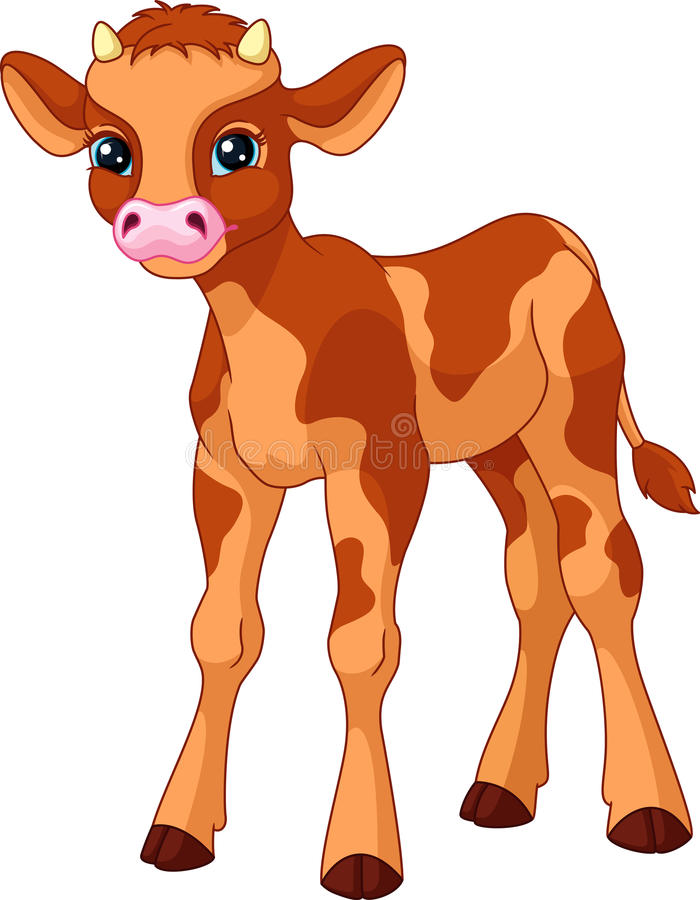 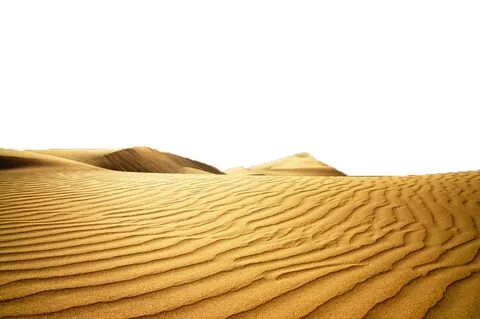 Тэмээнэй түл
Хурьган
Ботогон
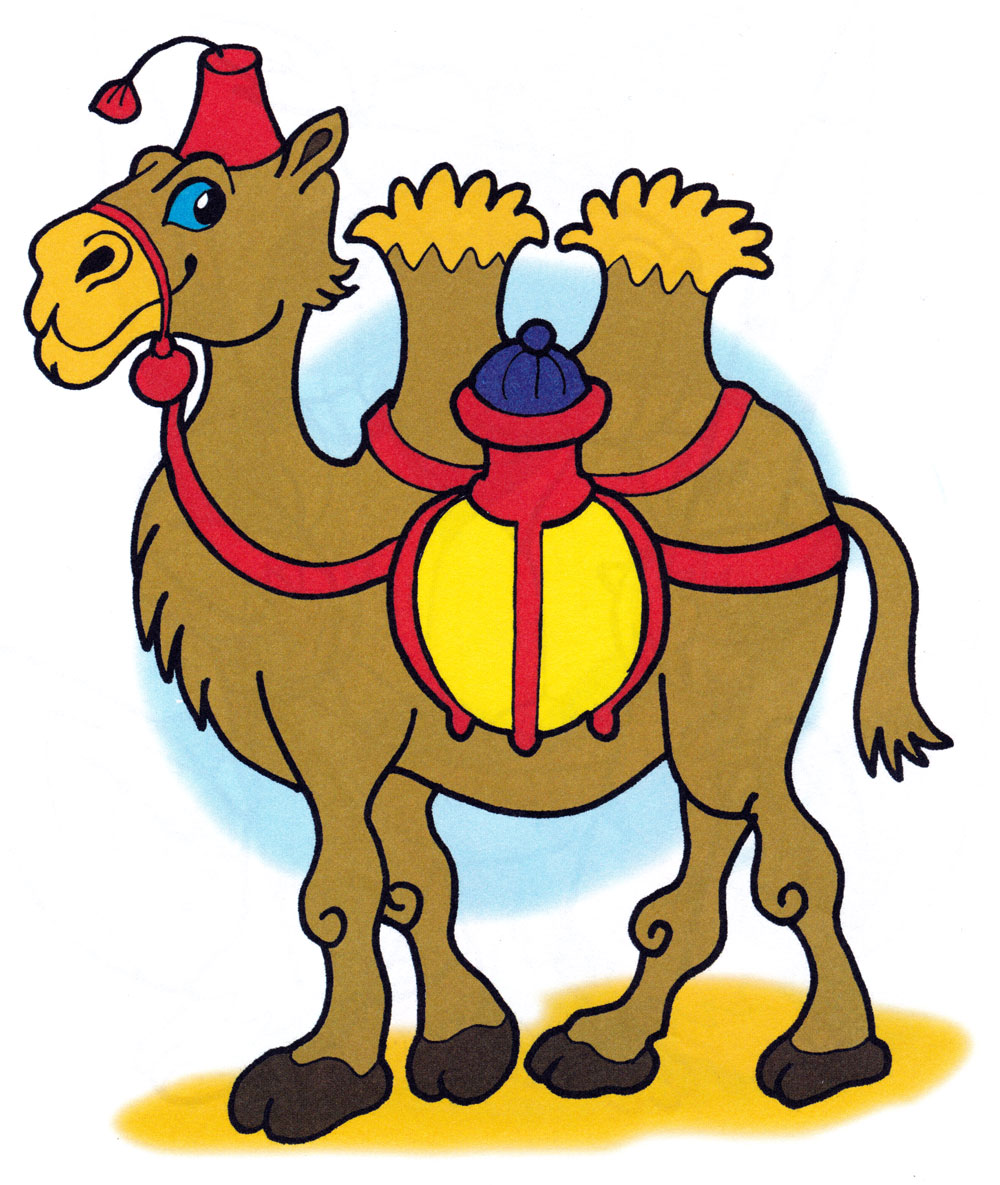 Эшэгэн
Ямаанай түл
Эшэгэн
Хурьган
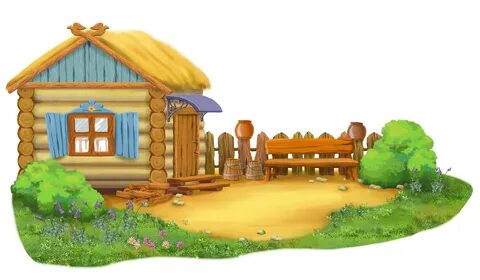 Тугал
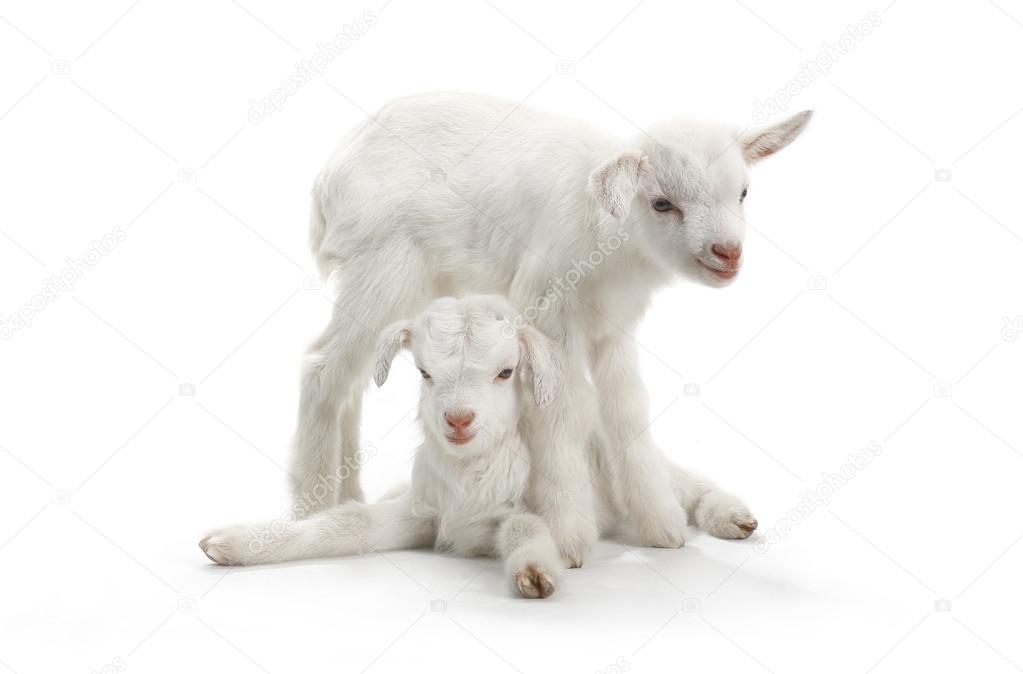 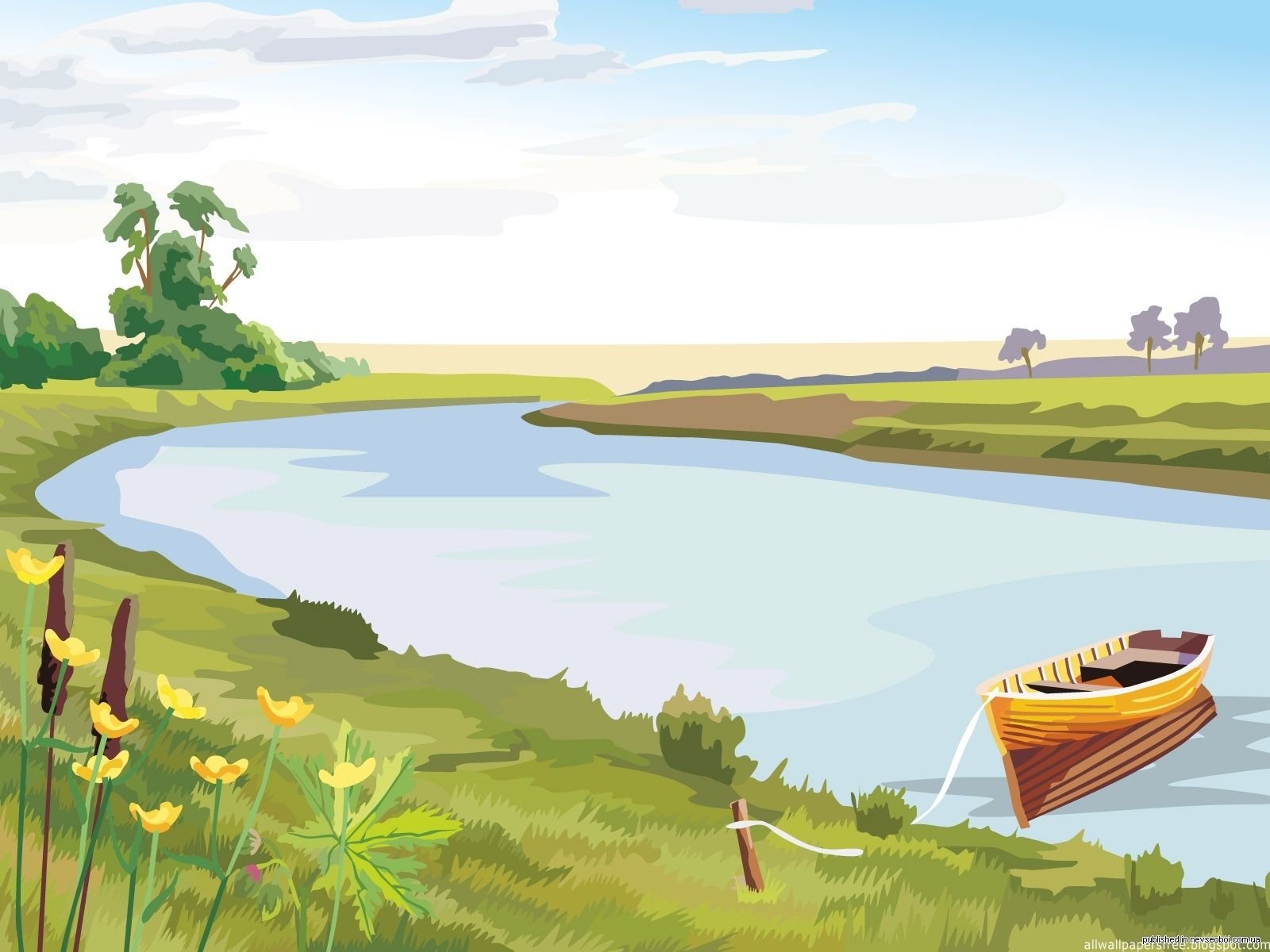 Мориной тул
Ботогон
Унаган
Хурьган
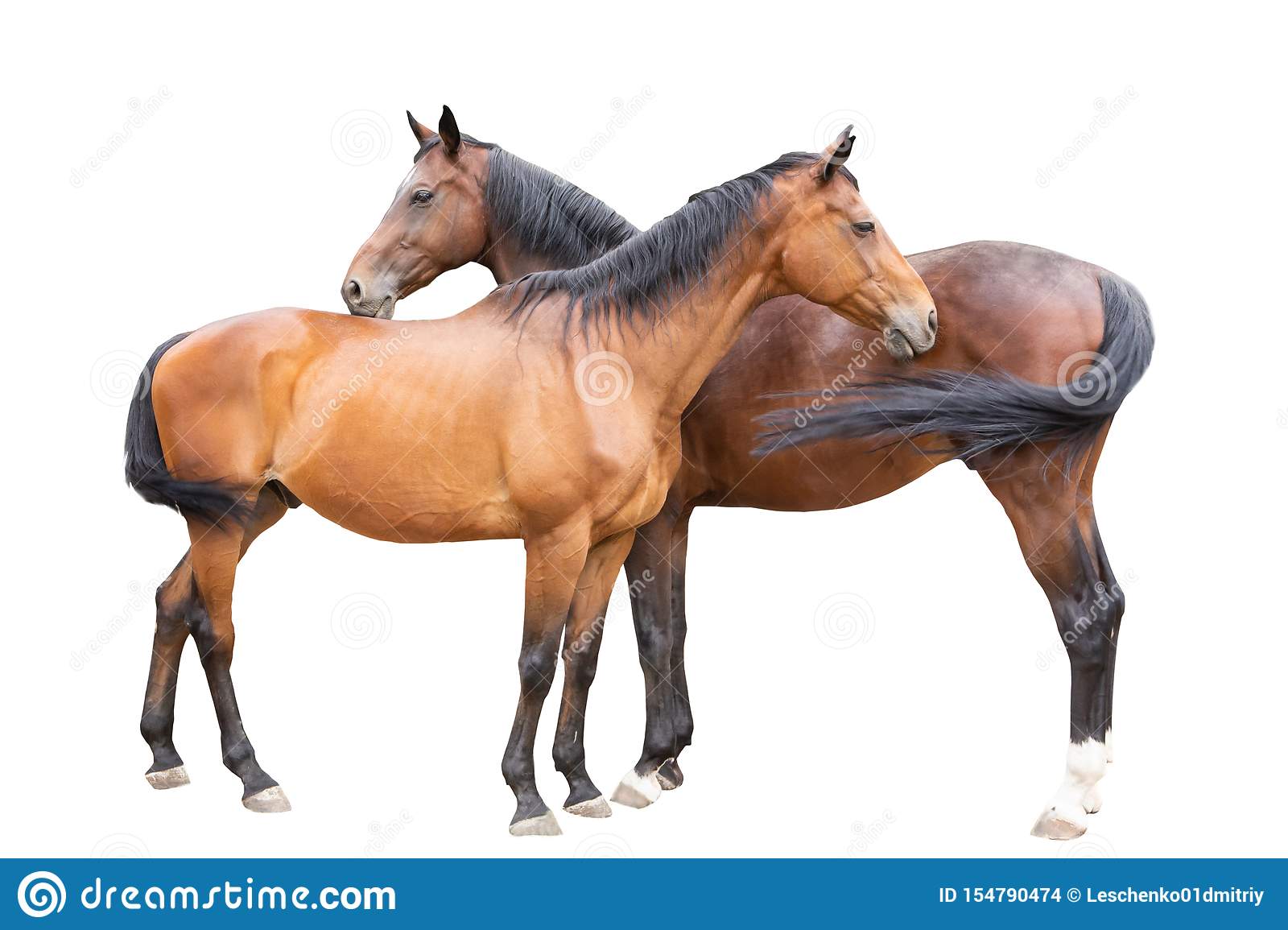 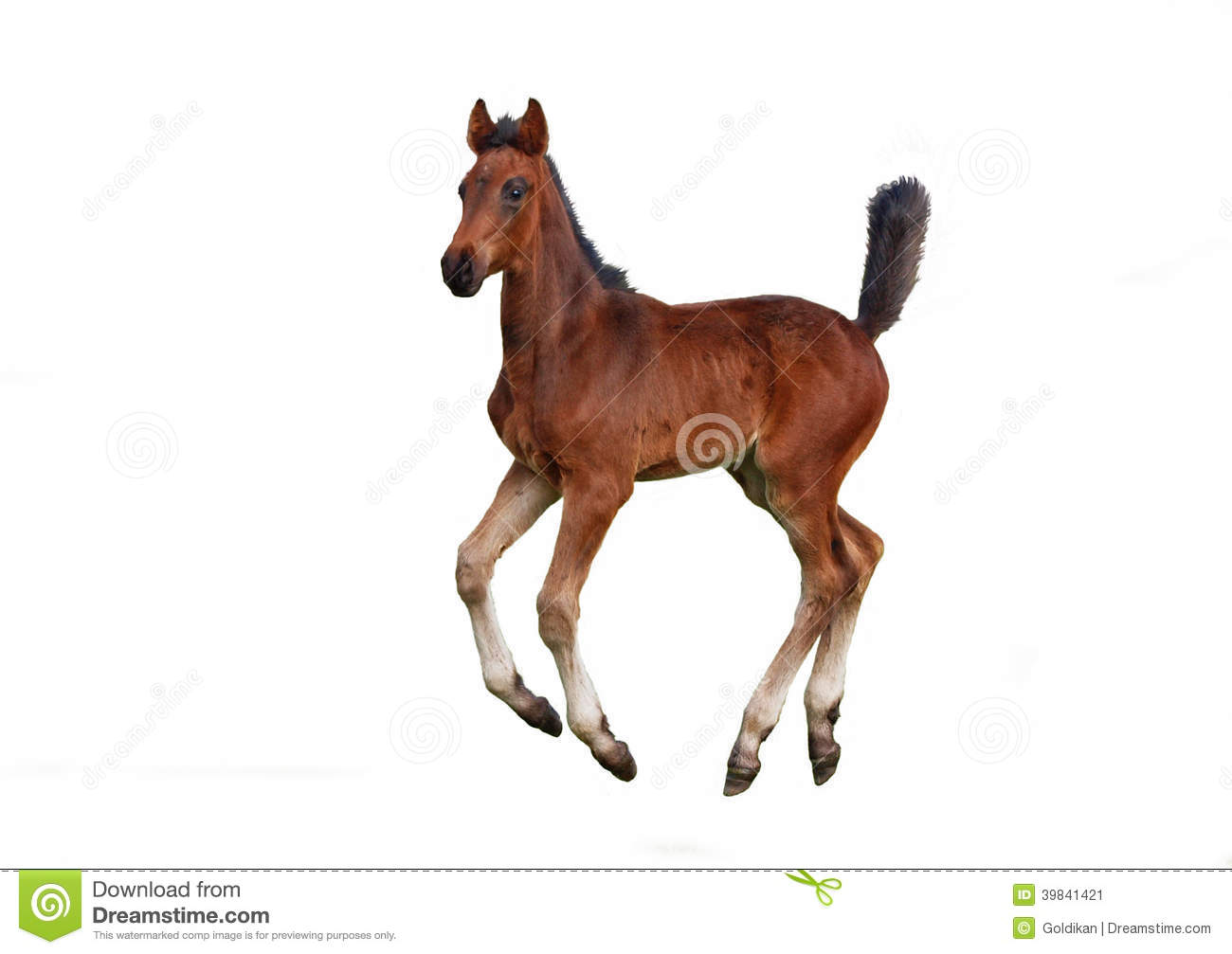 Хониной тул
Тугал
Эшэгэн
Хурьган
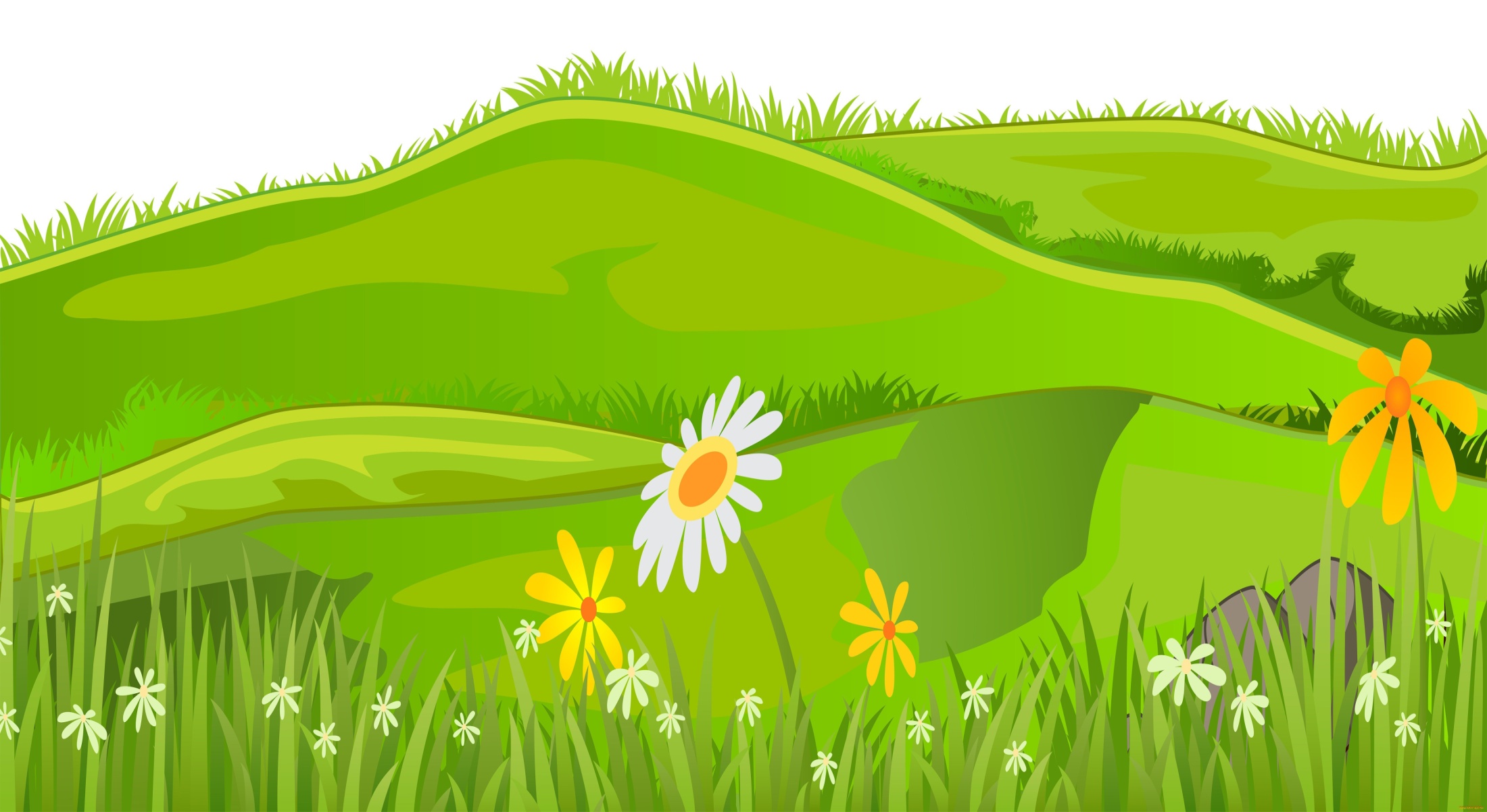 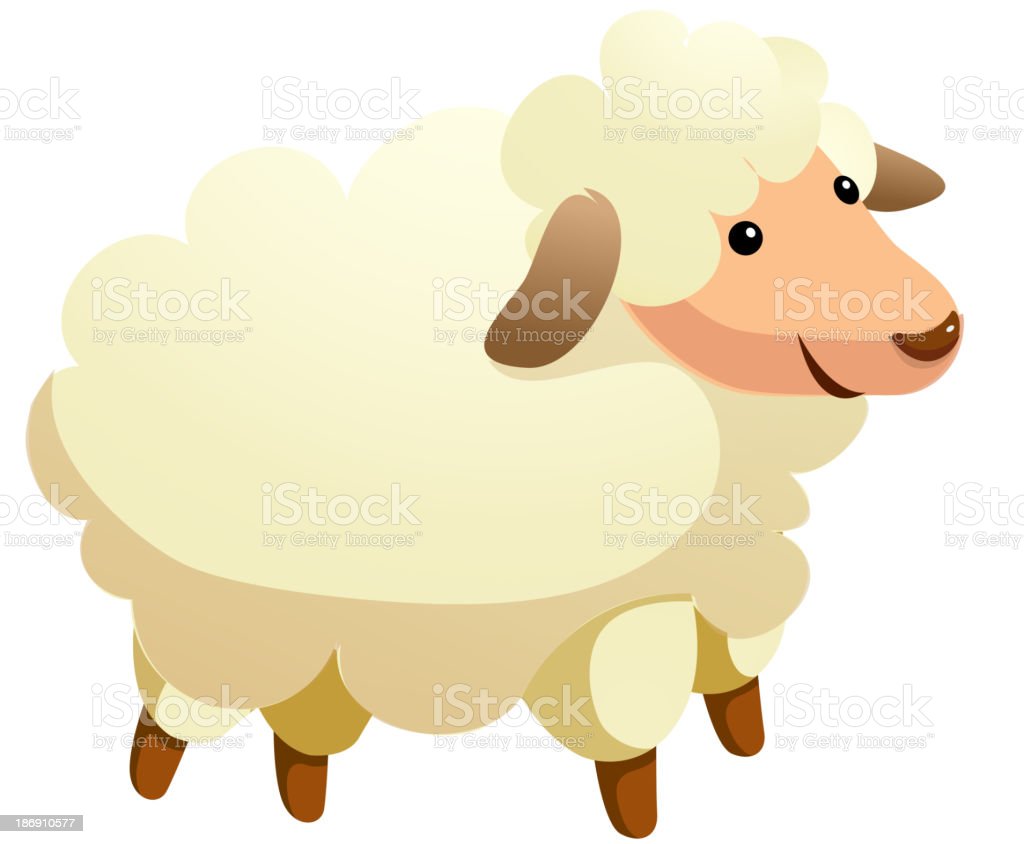 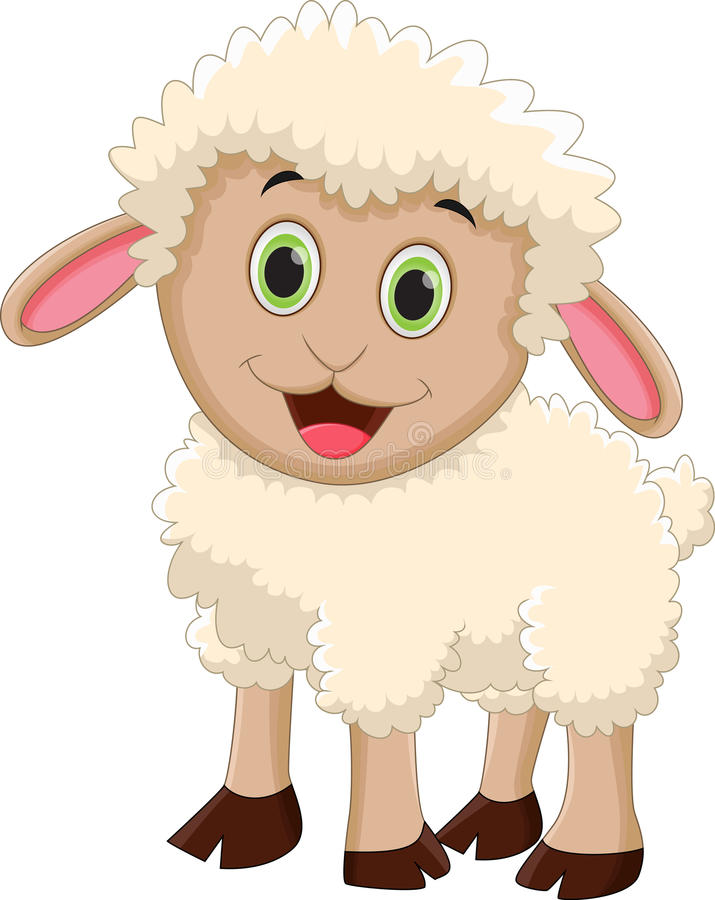